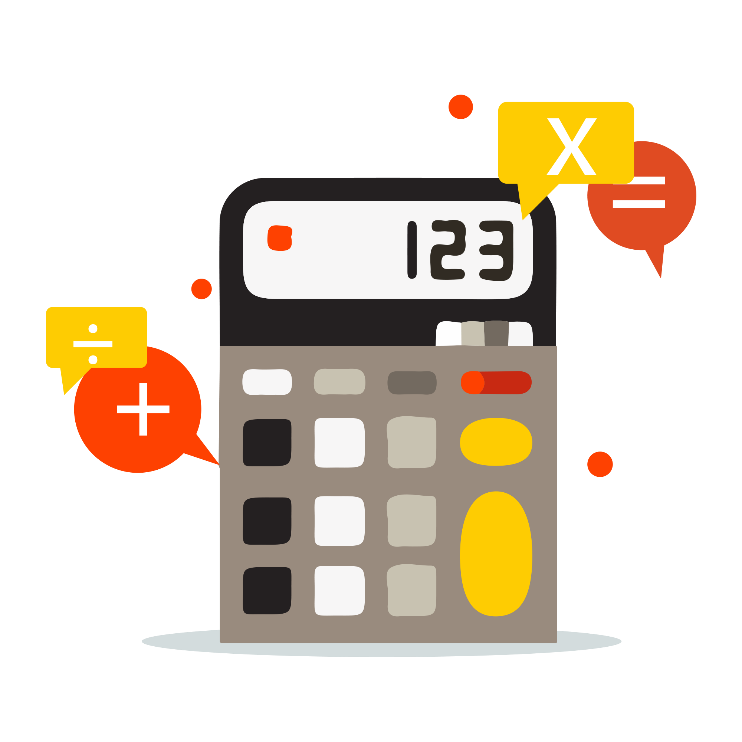 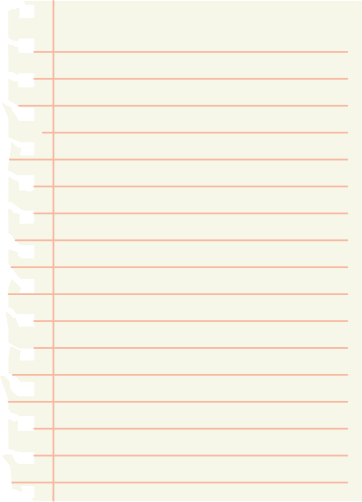 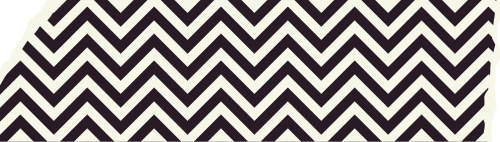 NHIỆT LIỆT CHÀO MỪNG 
CÁC EM ĐẾN VỚI BÀI HỌC MỚI!
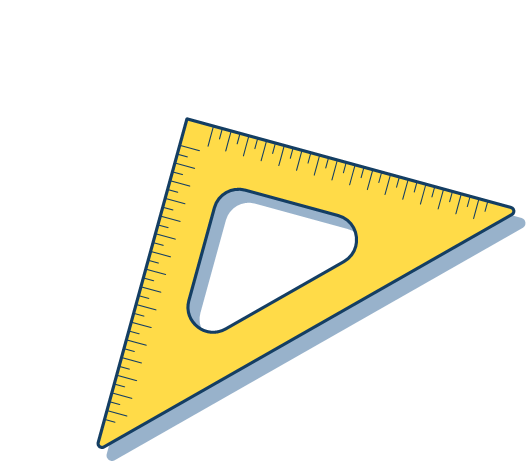 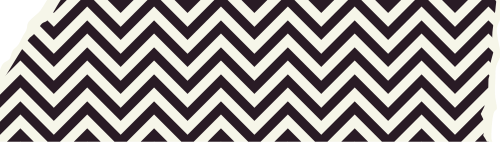 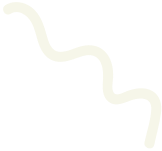 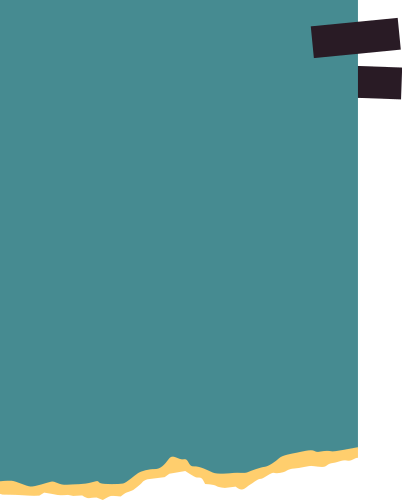 KHỞI ĐỘNG
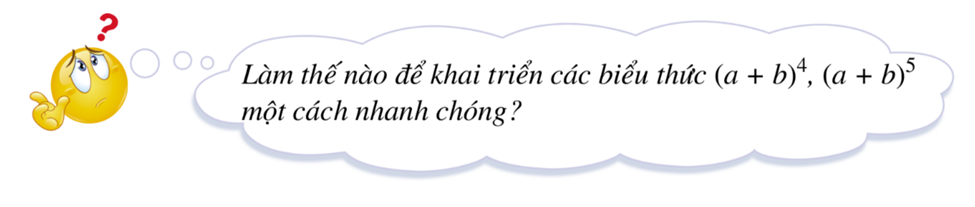 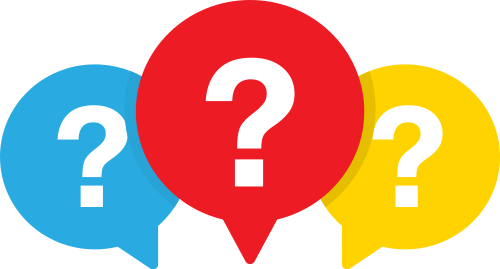 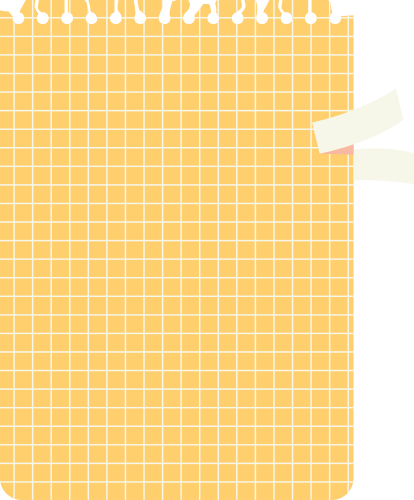 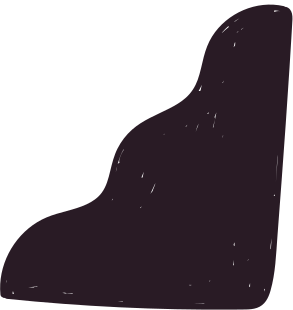 CHƯƠNG V: ĐẠI SỐ TỔ HỢP
BÀI 4: NHỊ THỨC NEWTON
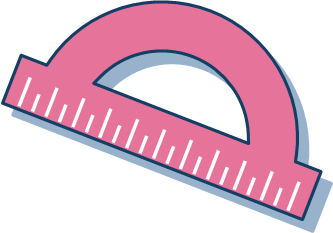 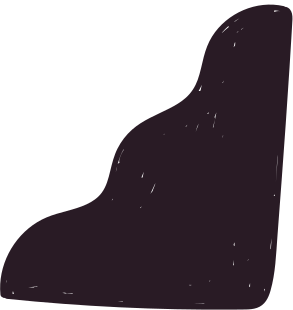 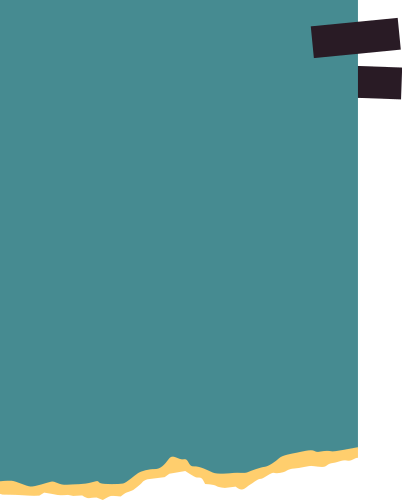 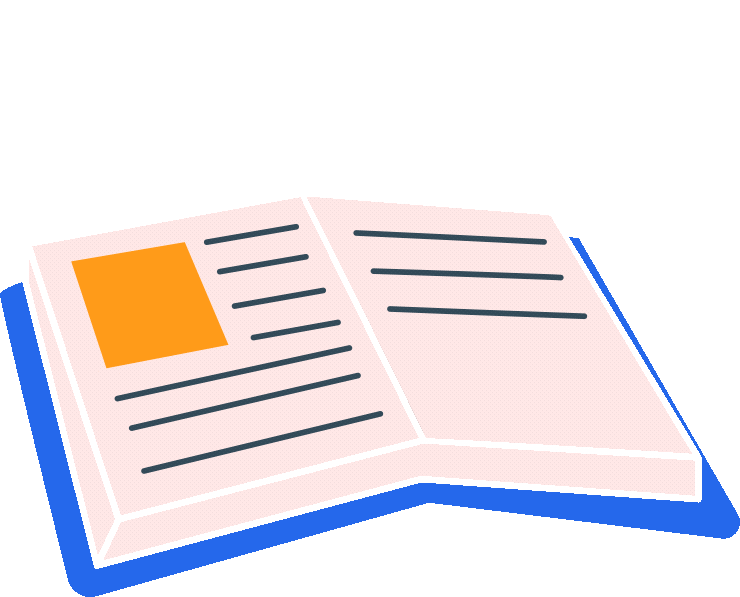 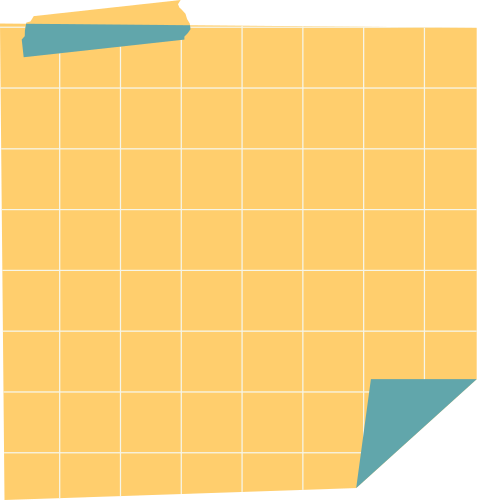 01
NỘI DUNG BÀI HỌC
02
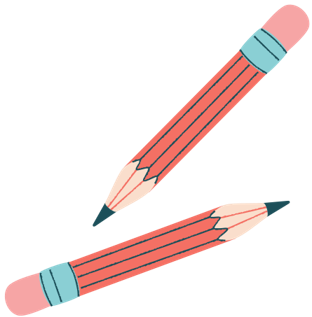 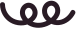 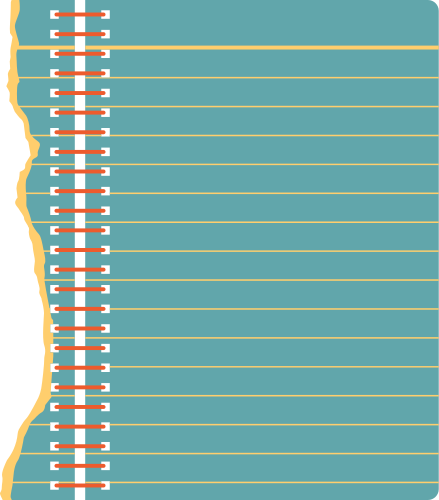 HĐ
Ta đã biết
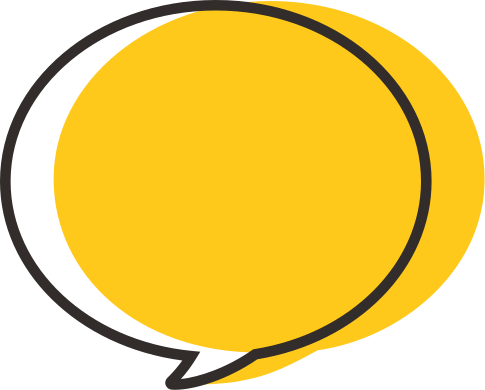 Giải
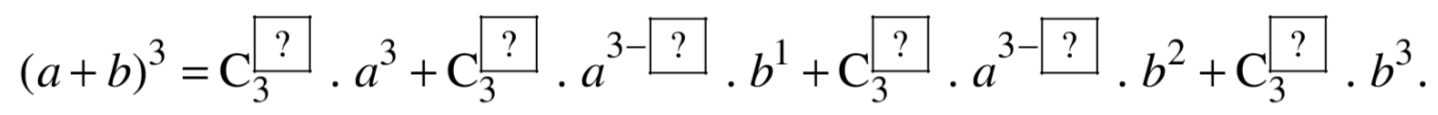 0
3
1
2
1
2
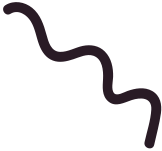 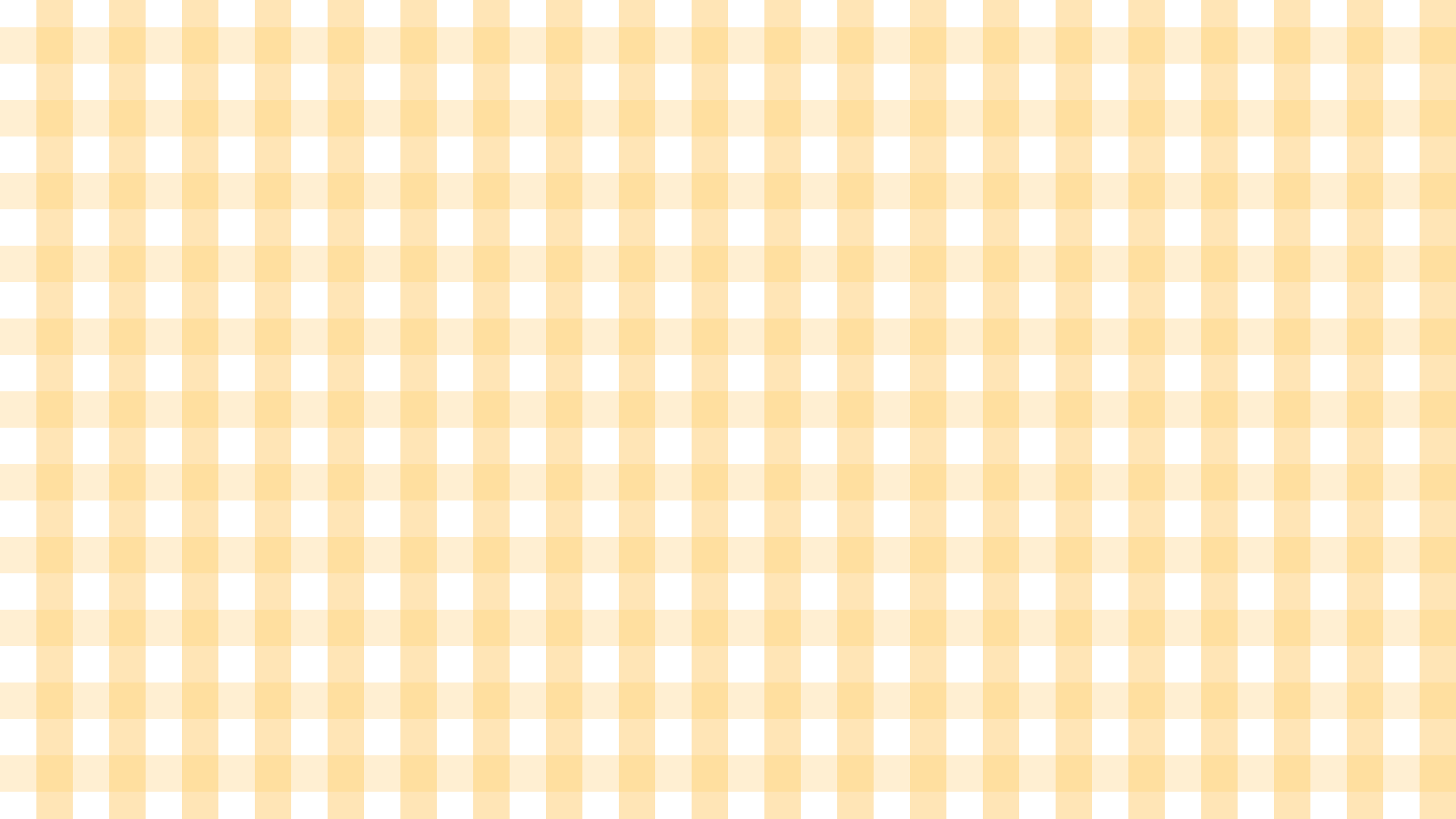 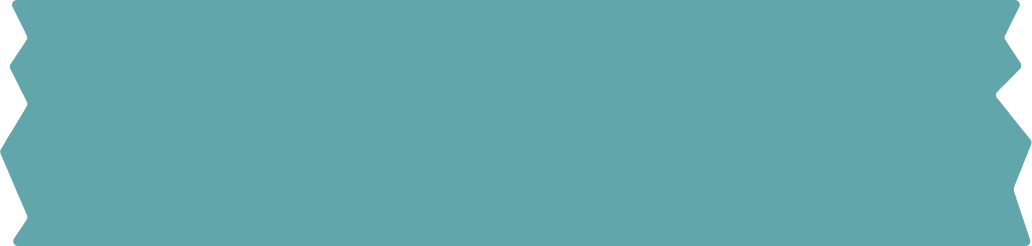 KẾT LUẬN
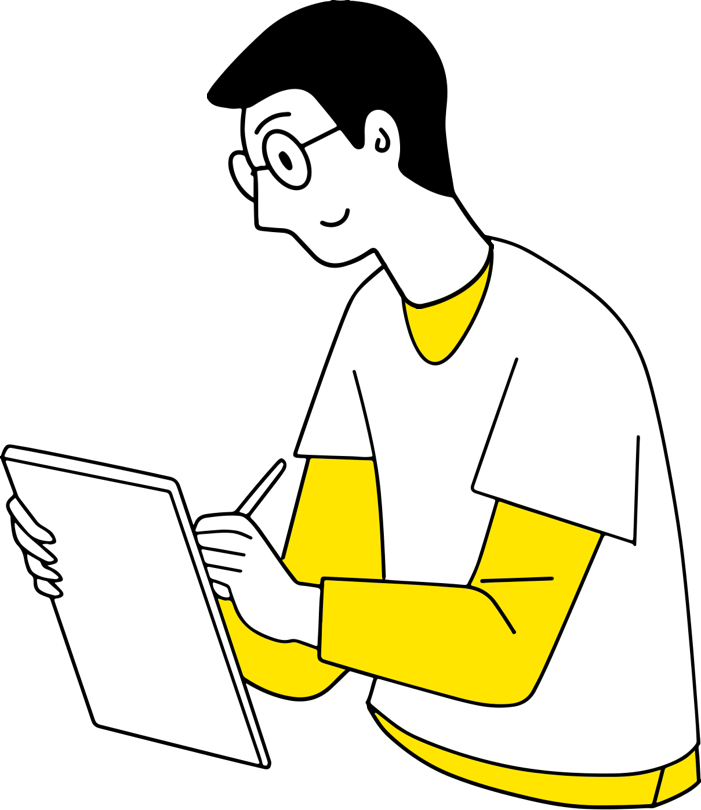 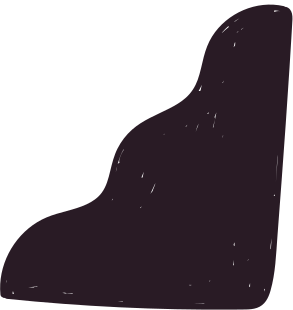 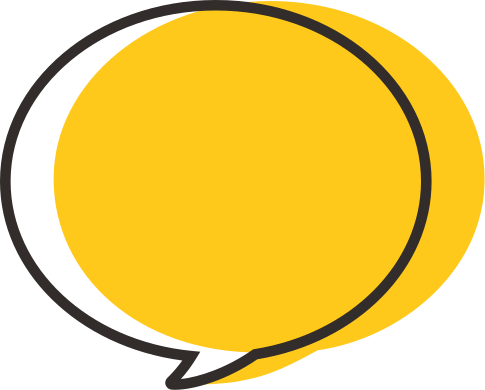 Ví dụ 1
Giải
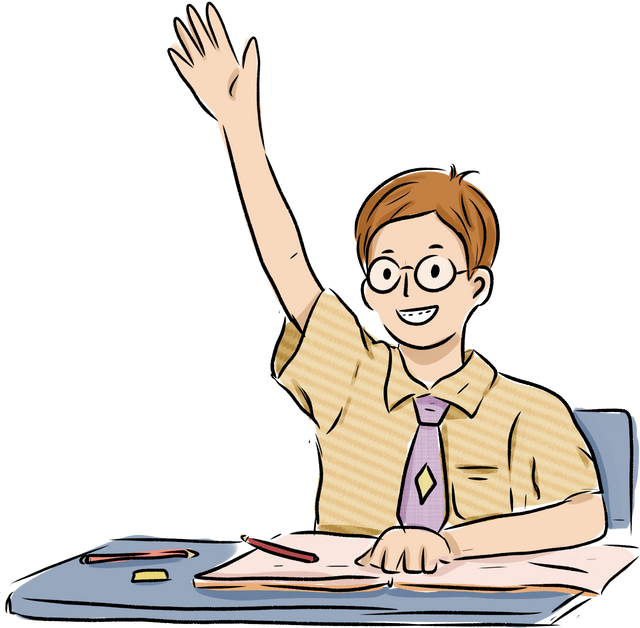 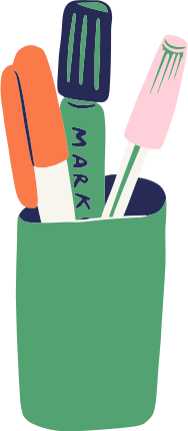 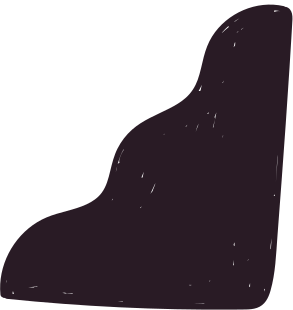 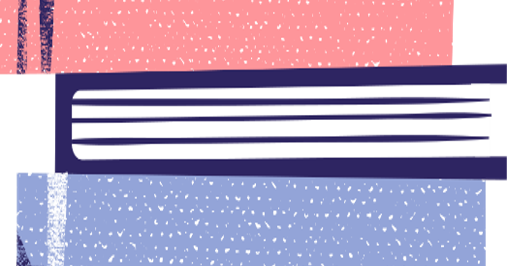 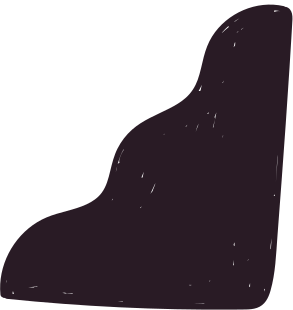 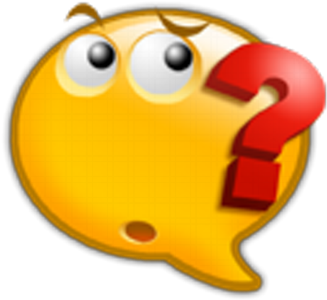 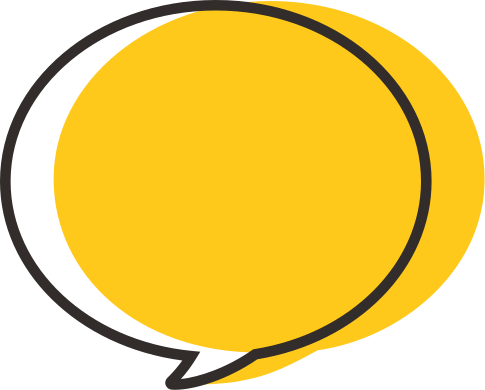 Ví dụ 2
Giải
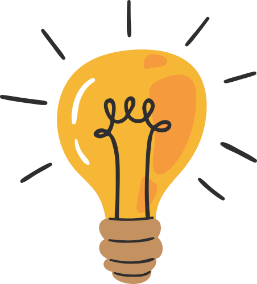 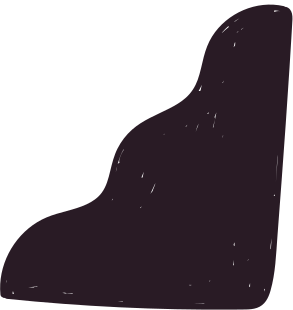 Ví dụ 3
Giải
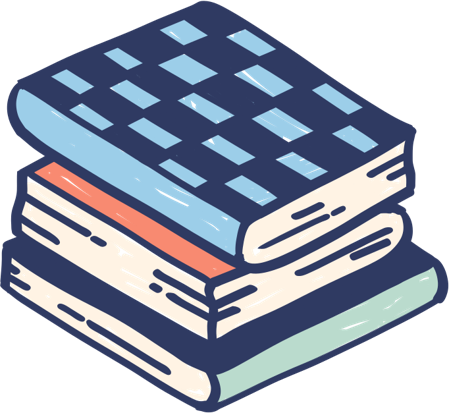 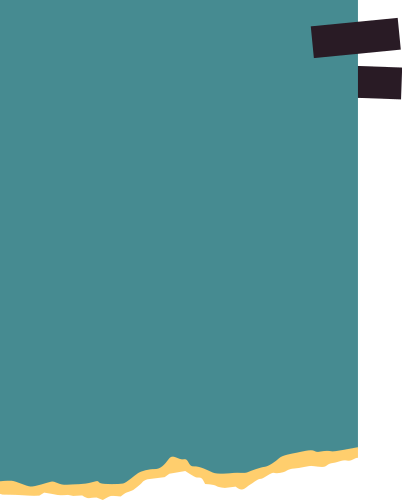 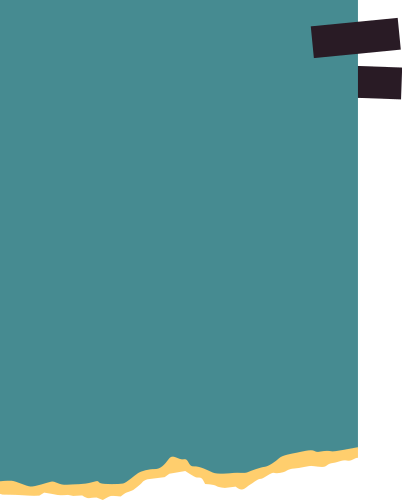 Luyện tập 1
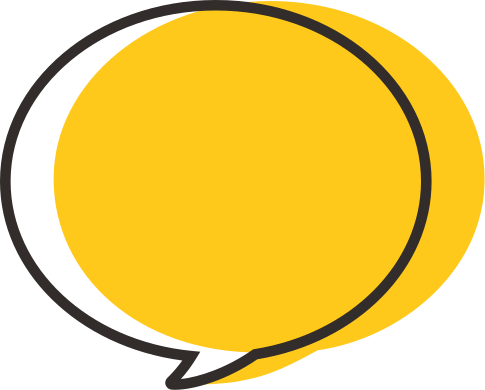 Giải
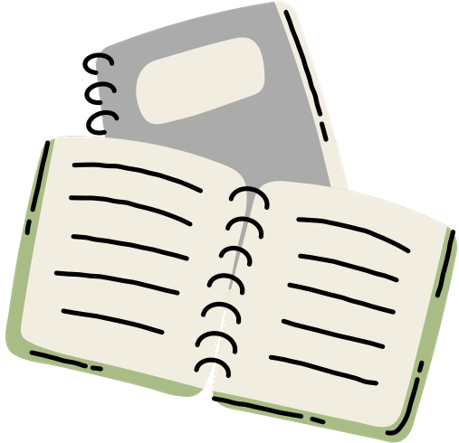 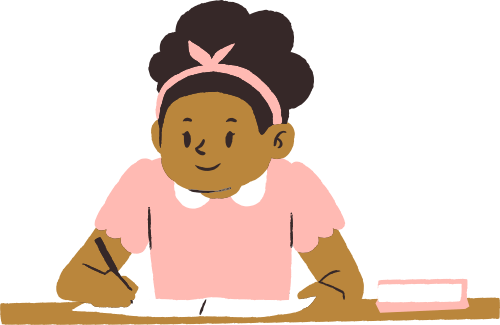 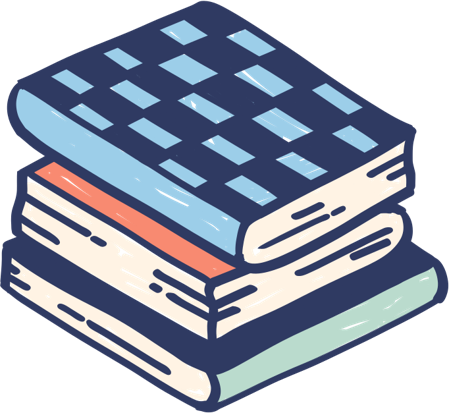 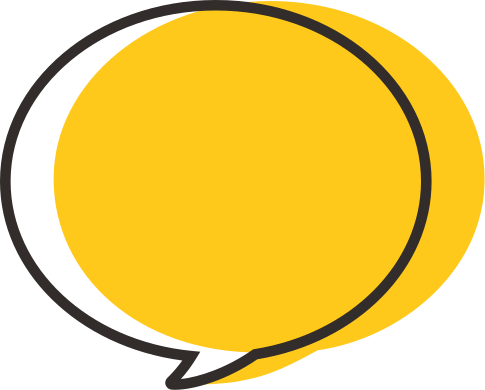 Luyện tập 2
Giải
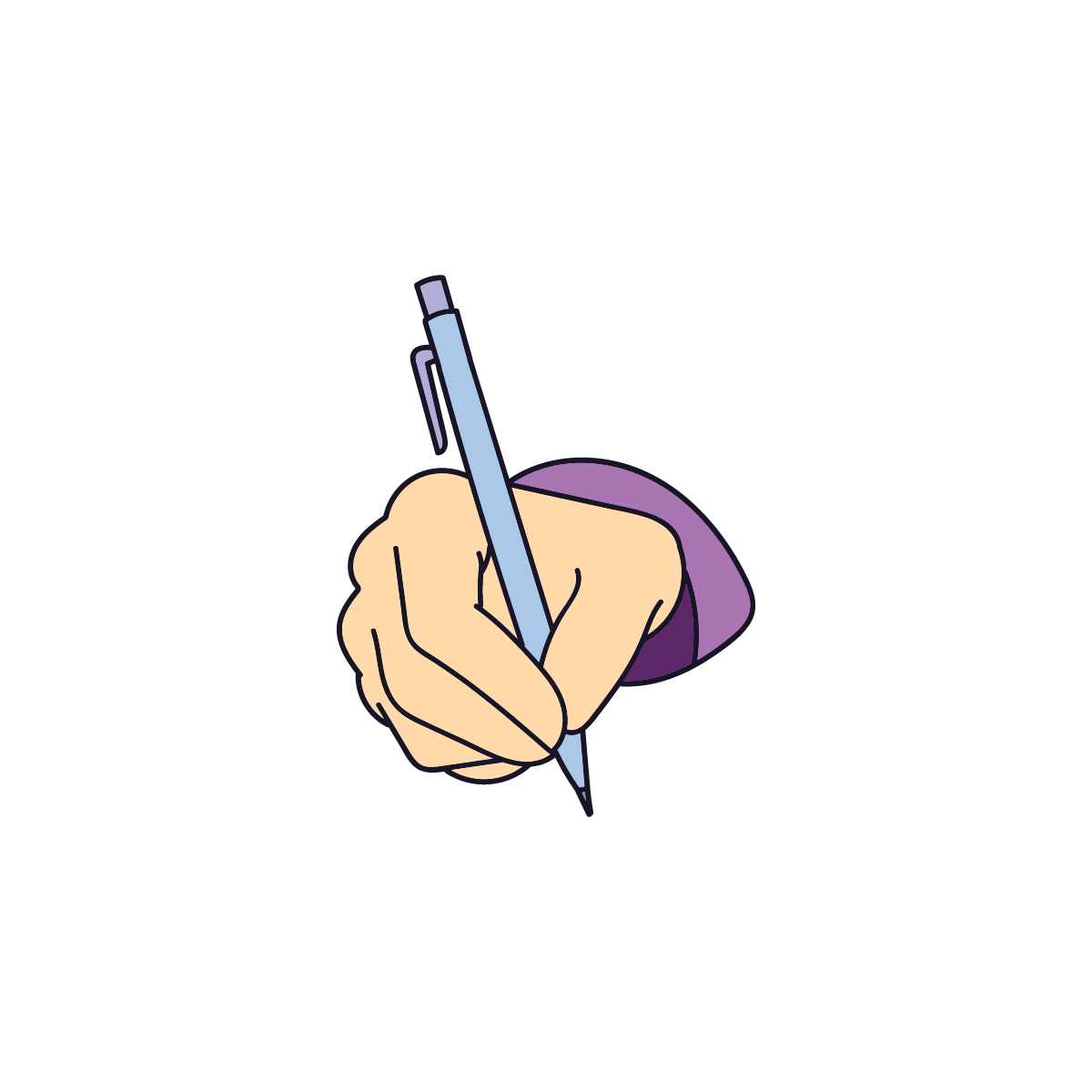 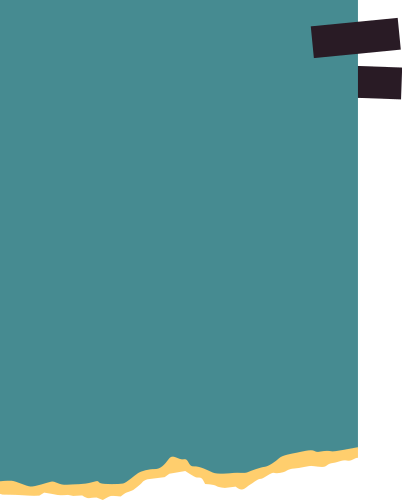 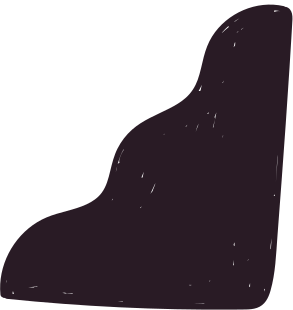 Luyện tập 3
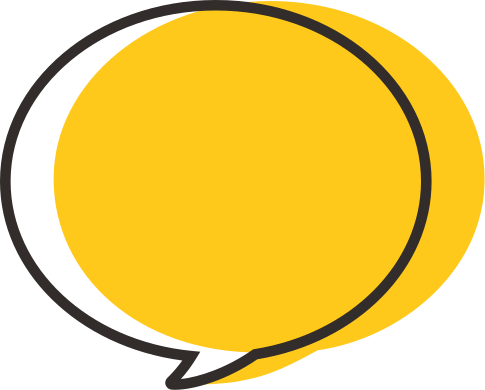 Giải
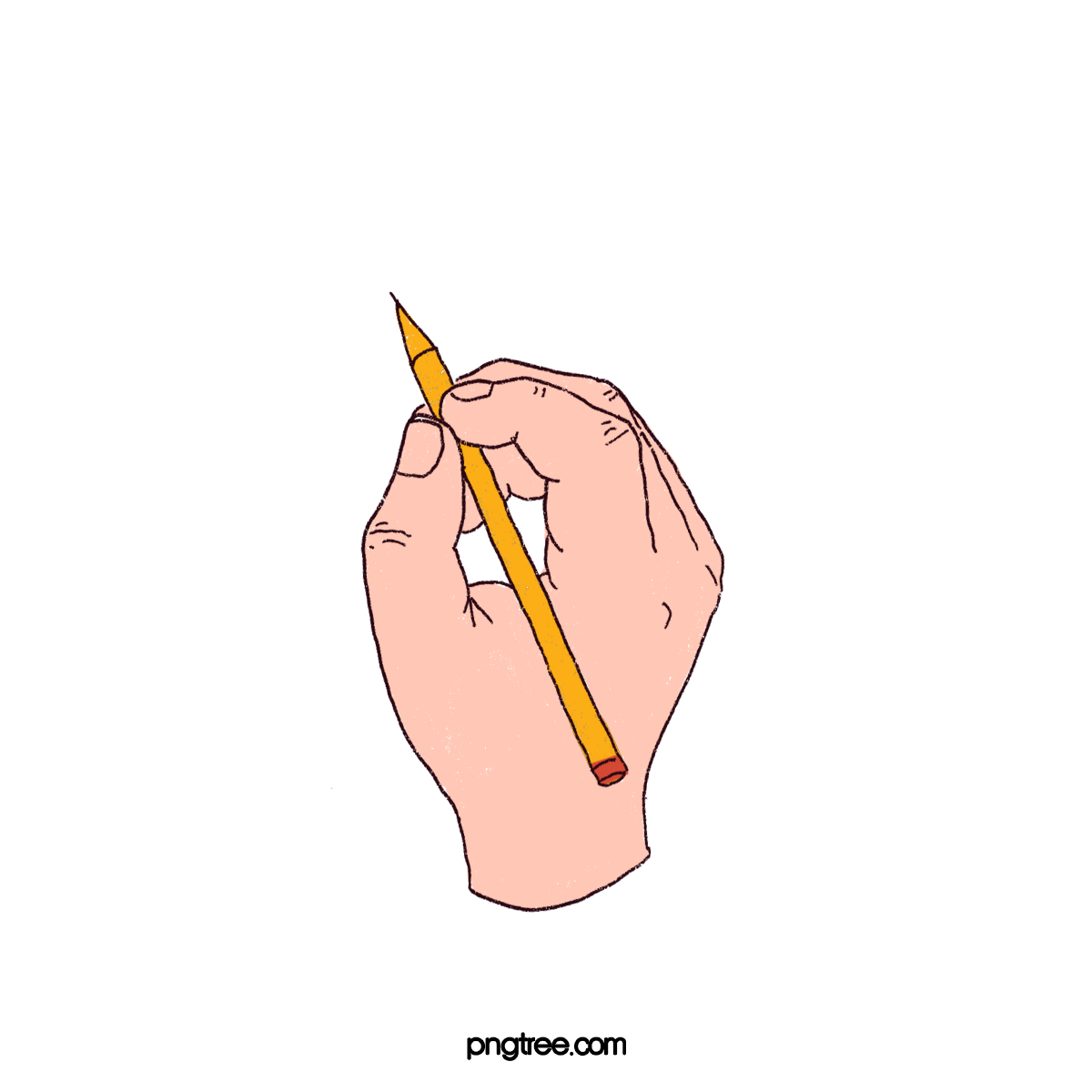 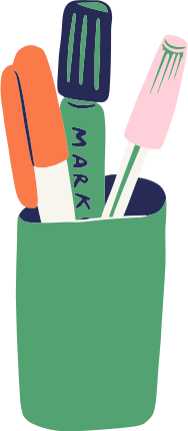 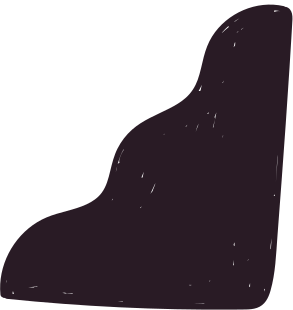 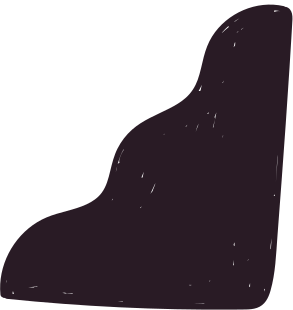 LUYỆN TẬP
Bài 1 (SGK-tr19):
Khai triển các biểu thức sau:
Giải
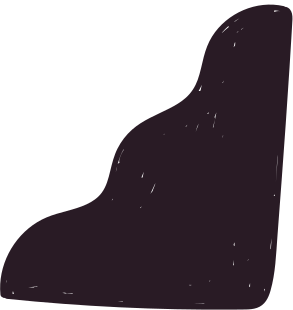 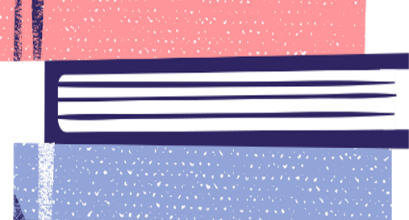 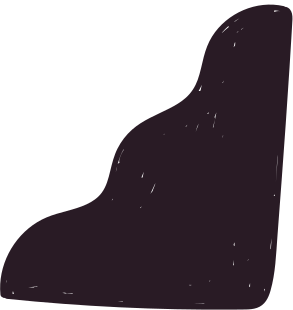 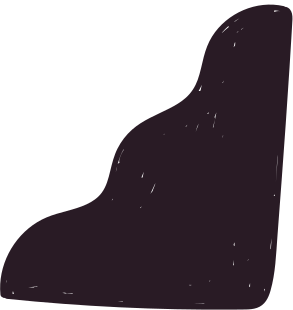 d)
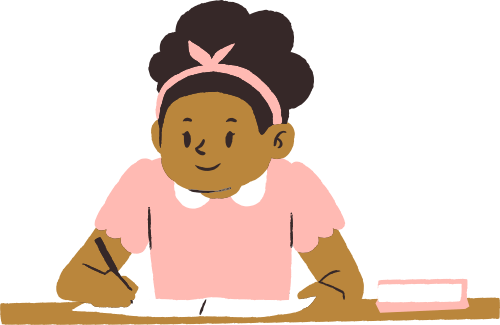 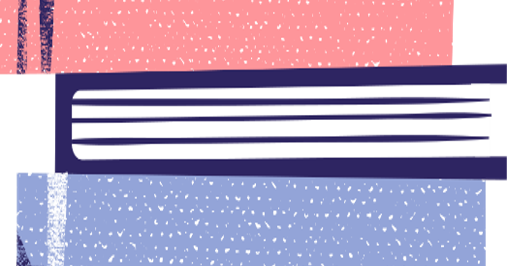 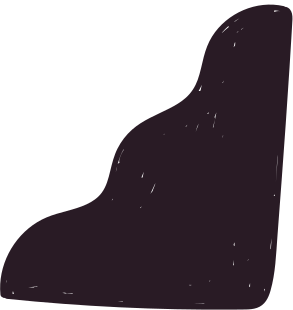 Bài 2 (SGK-tr19):
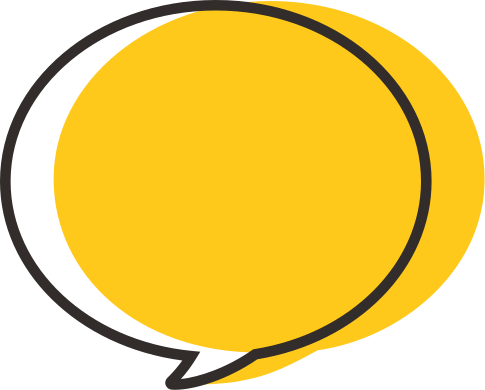 Giải
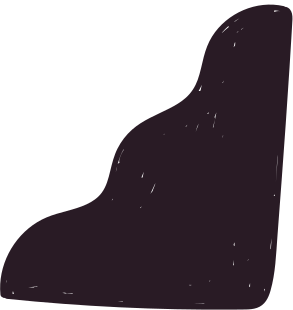 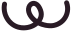 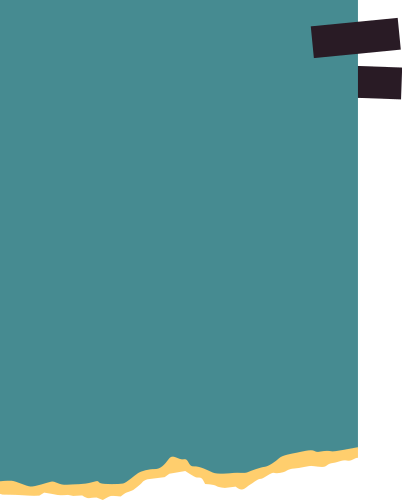 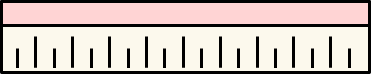 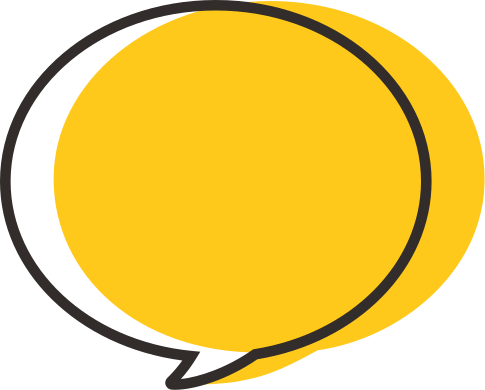 Giải
Bài 3 (SGK – tr19):
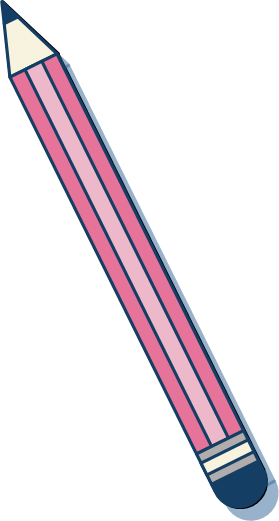 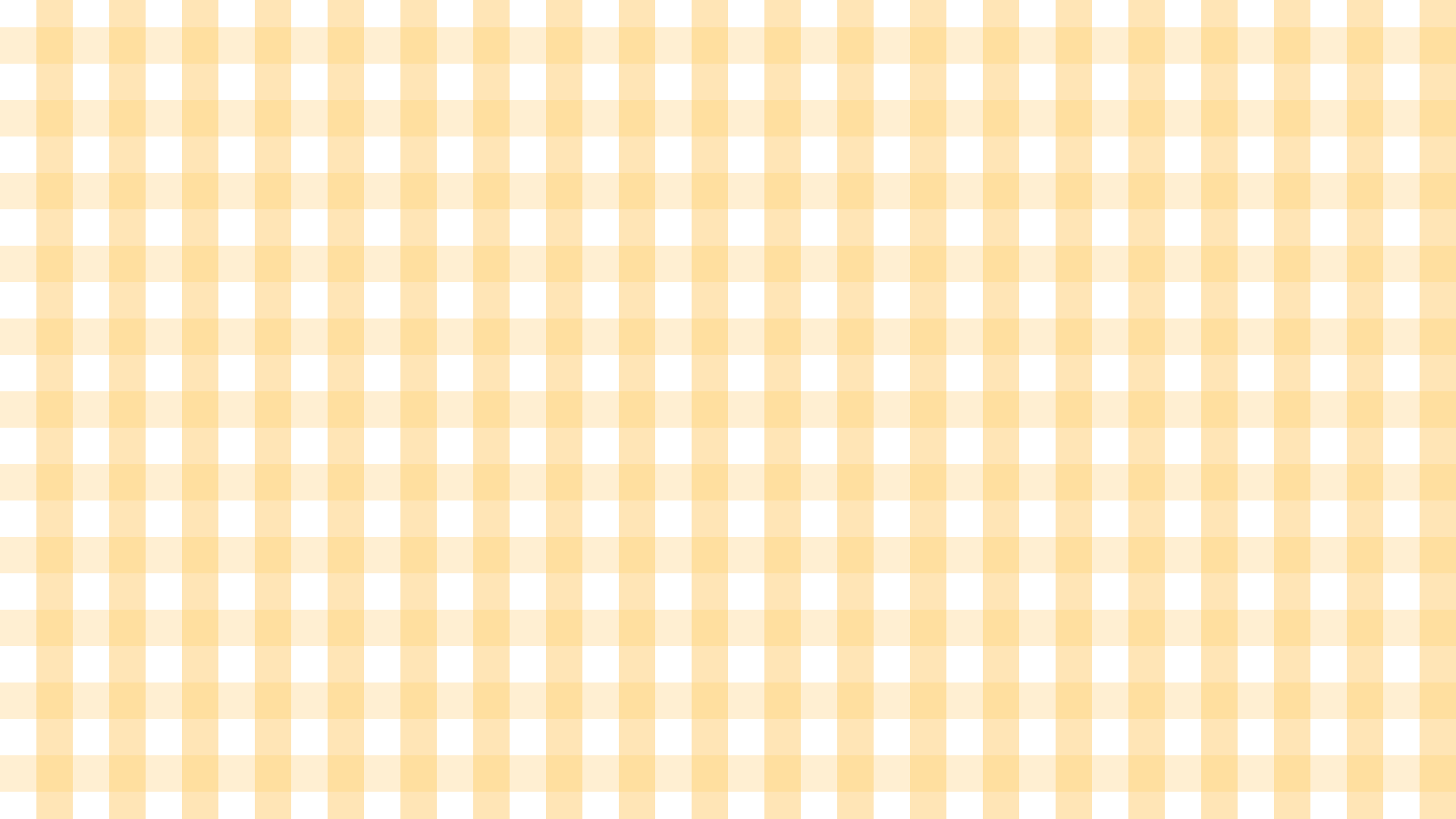 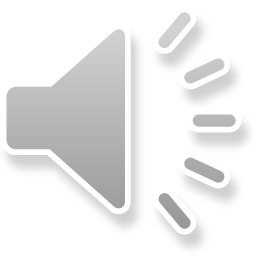 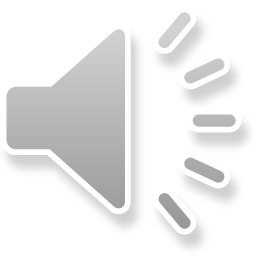 TRÒ CHƠI TRẮC NGHIỆM
Câu 1: Trong các phát biểu sau, phát biểu nào sai?
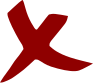 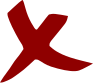 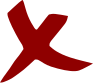 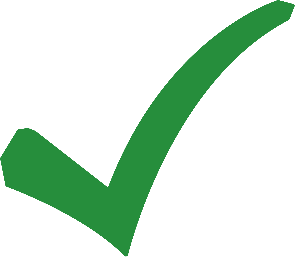 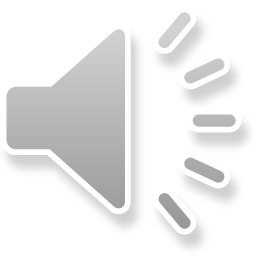 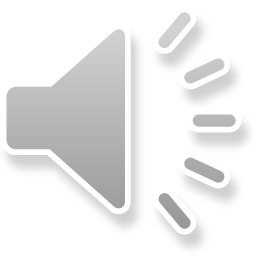 Câu 2: Trong các phát biểu sau, phát biểu nào đúng?
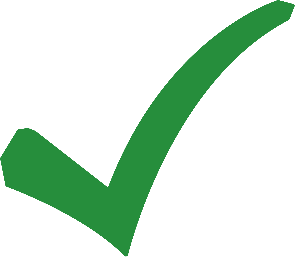 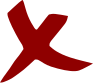 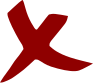 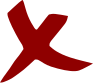 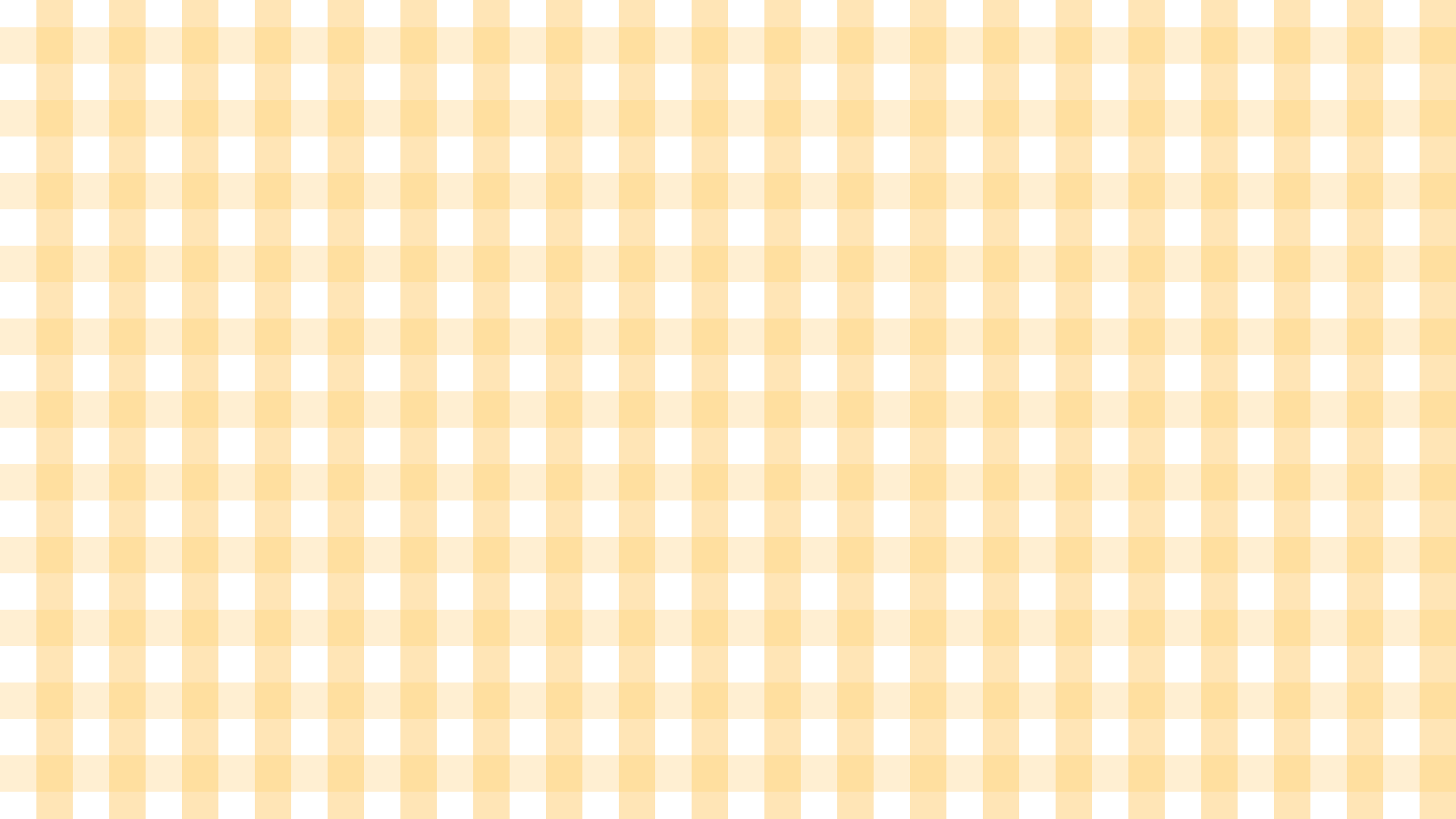 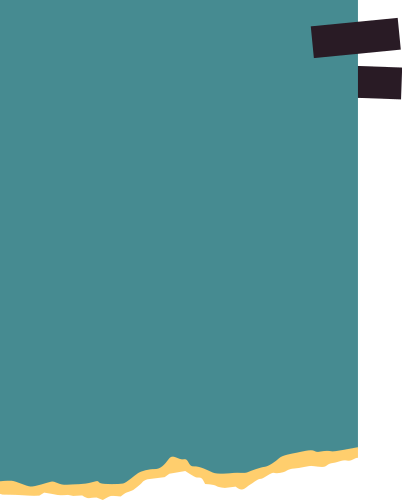 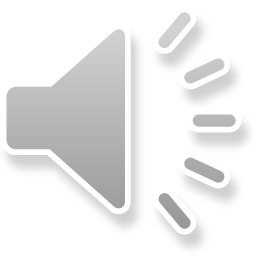 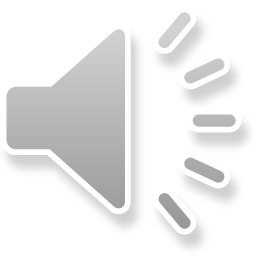 A. 32
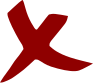 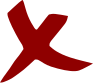 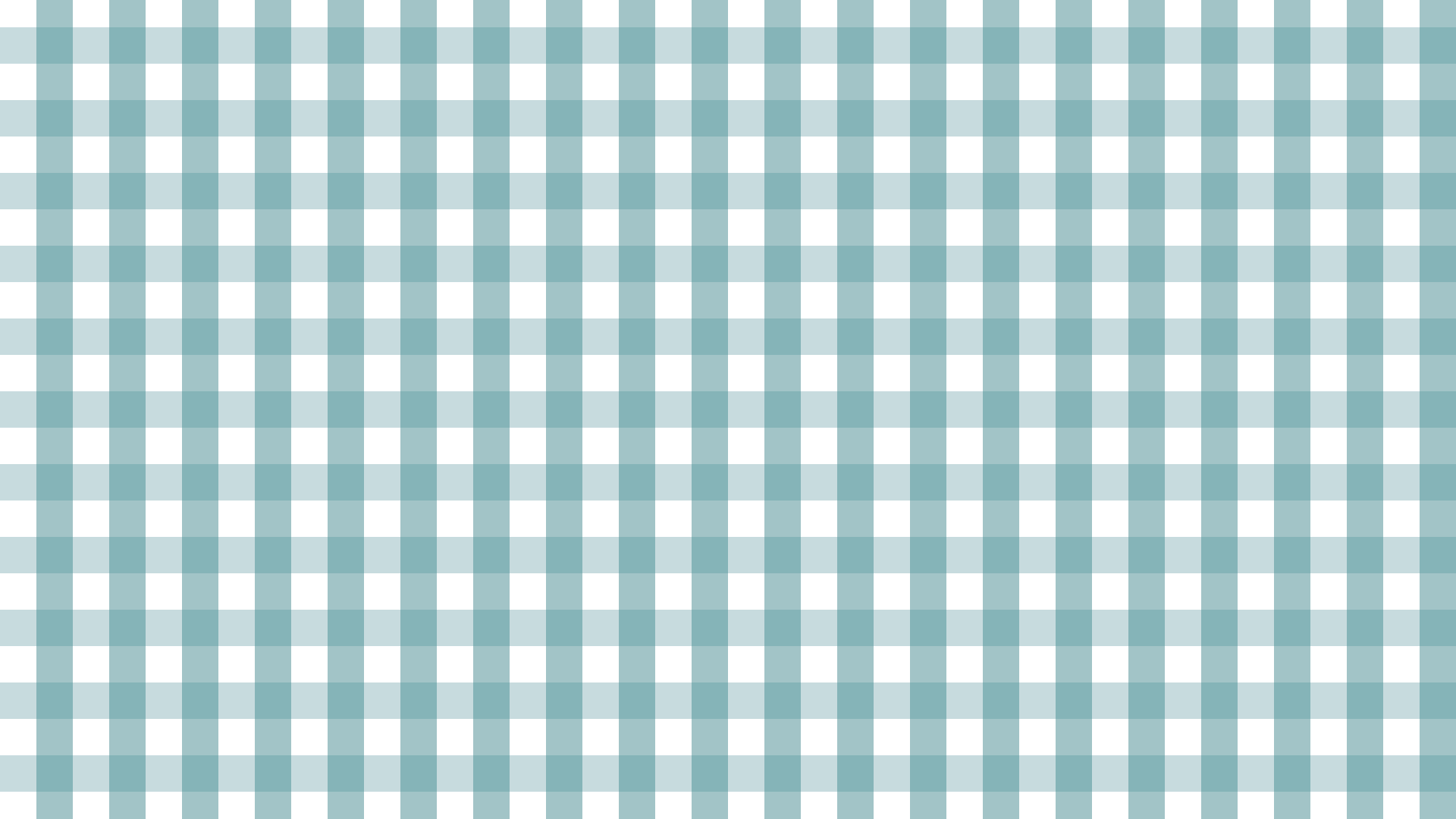 B. – 32
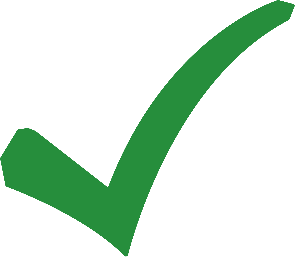 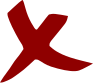 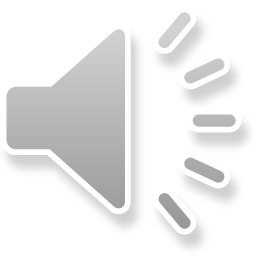 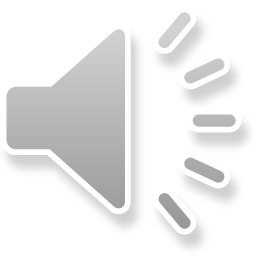 A. 32
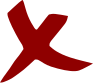 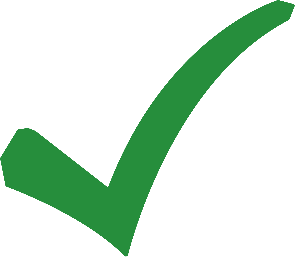 B. – 32
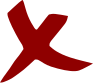 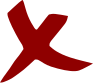 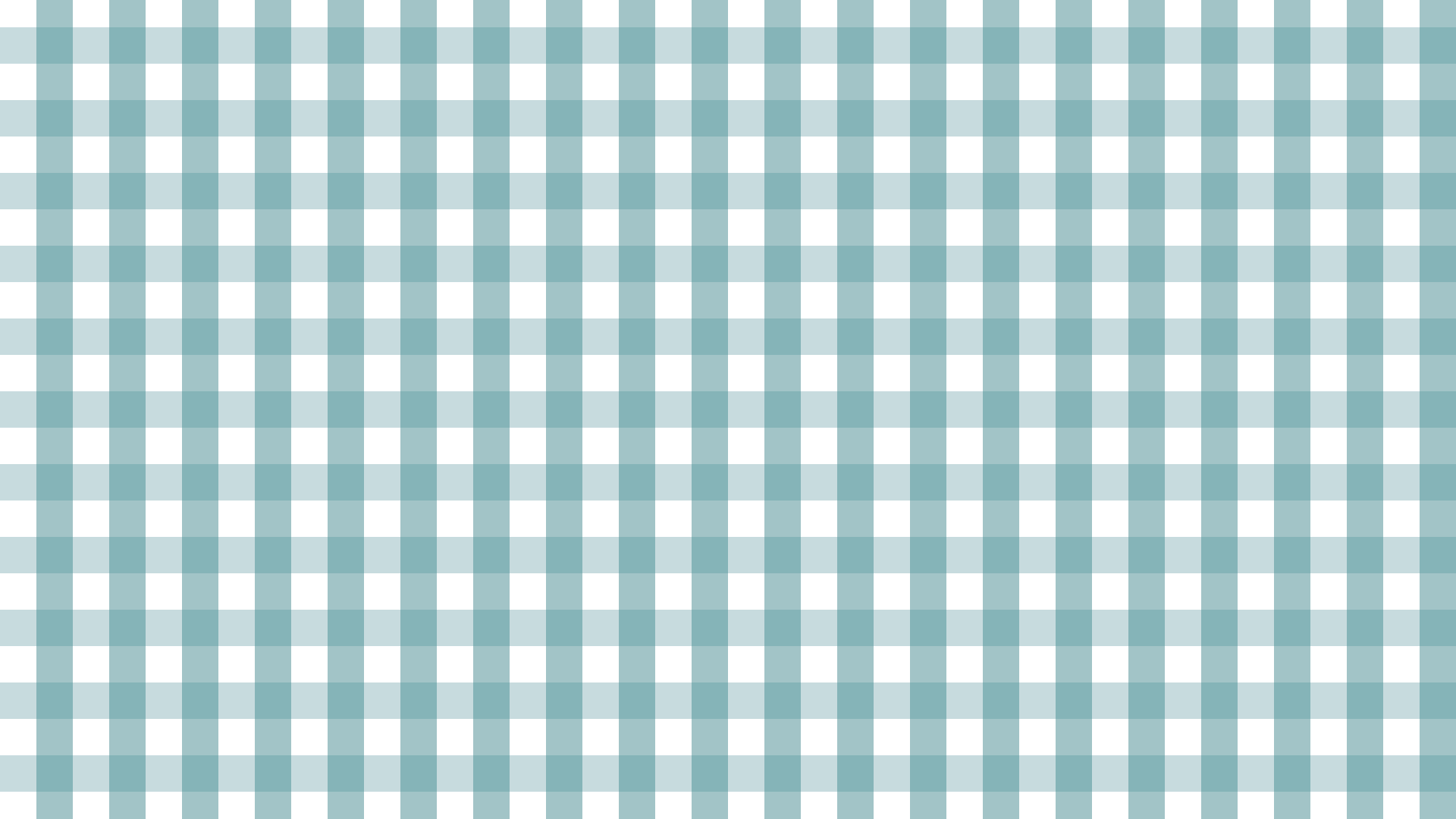 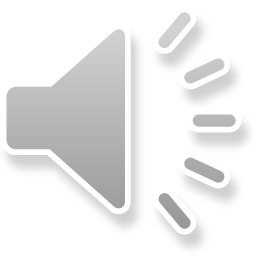 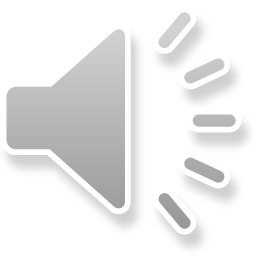 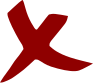 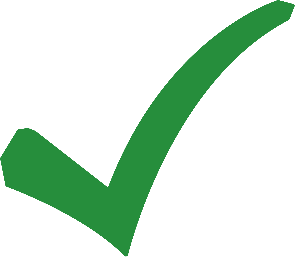 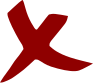 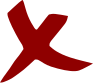 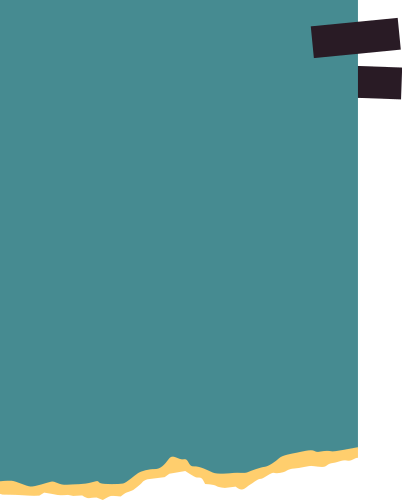 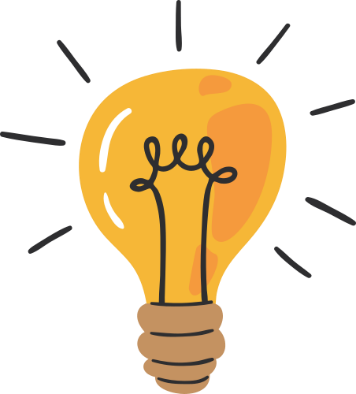 VẬN DỤNG
Bài 4 (SGK – tr19):
Giải
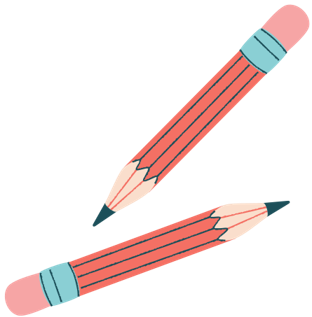 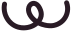 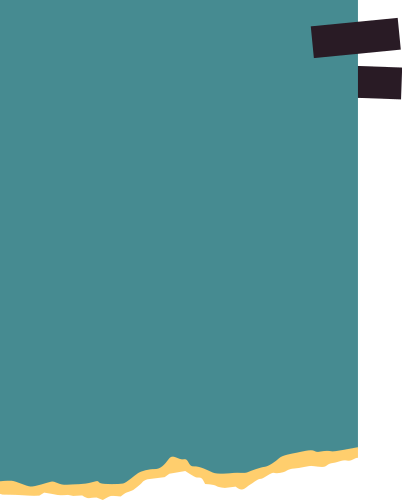 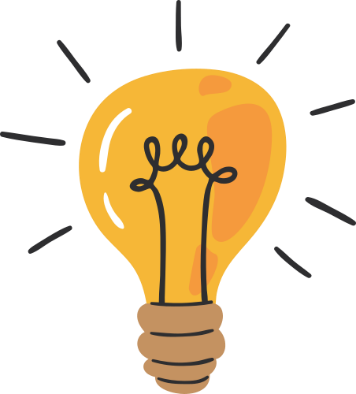 VẬN DỤNG
Bài 4 (SGK – tr19):
Giải
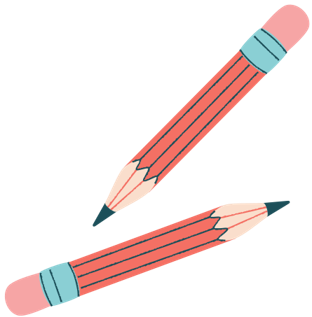 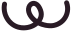 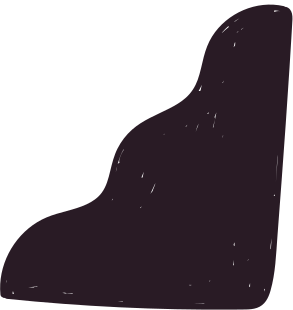 Bài 5 (SGK – tr19):
Giải
Do tập hợp A có 5 phần tử nên số tập con của tập hợp A là 
25 = 32 (tập con)
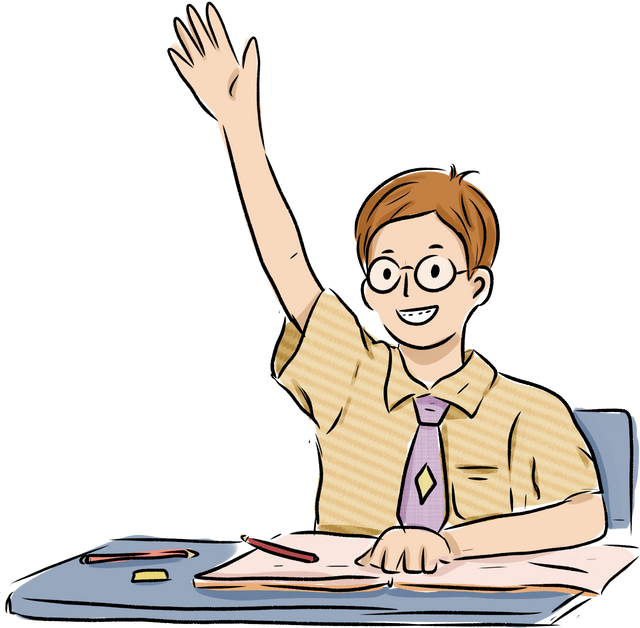 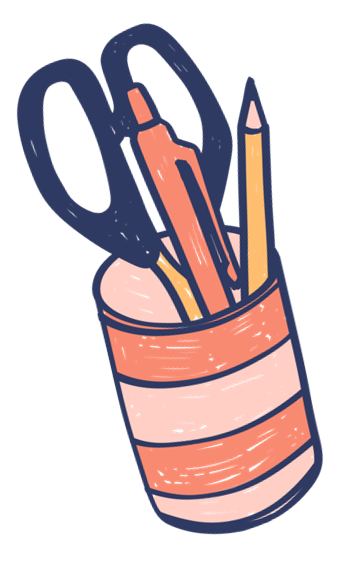 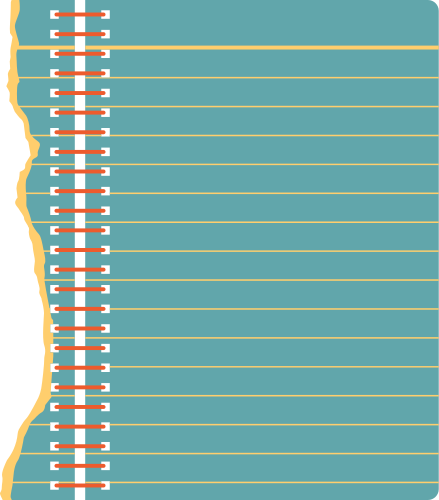 HƯỚNG DẪN VỀ NHÀ
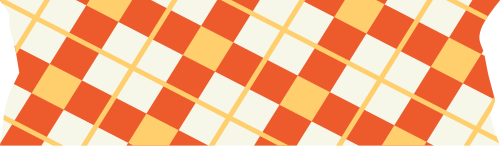 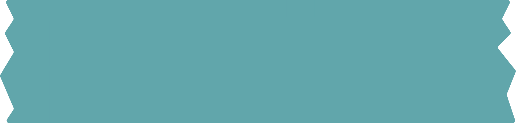 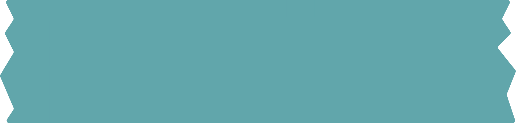 Chuẩn bị trước “Bài tập cuối chương V".
Hoàn thành bài tập trong SBT
Ôn tập kiến thức đã học
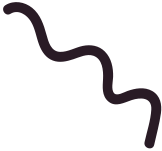 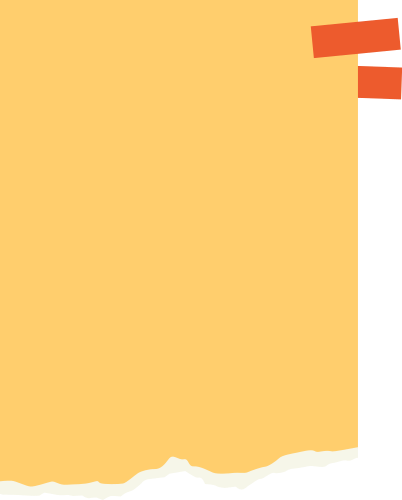 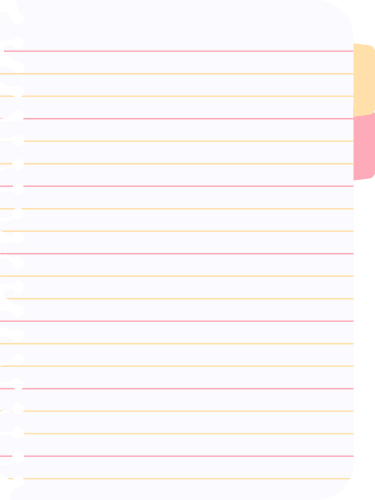 CẢM ƠN CÁC EM 
ĐÃ THEO DÕI BÀI GIẢNG!
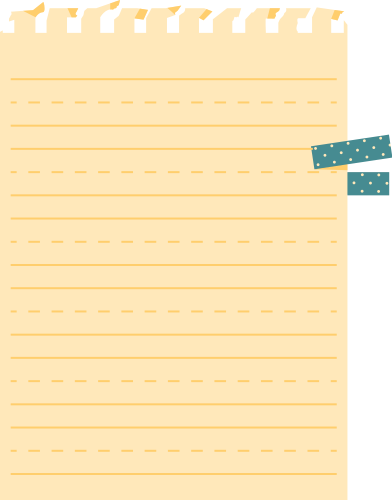 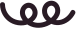 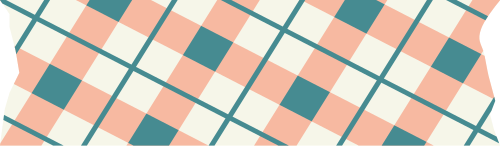